Group one 

s     a    t      i     p     n
S s
A a
T  t
I   i
P  p
N   n
s          sa        sat
                
  .         .  .          . . .
.
S         si       sit
.       ..        ...
p             pa             pan
 .         .  .         . . .
n                  na      nap
.          . .        . .  .
Circle the pictures that  have the sound  nnnnn
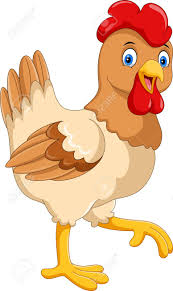 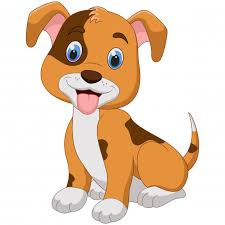 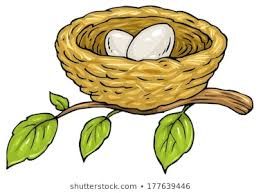 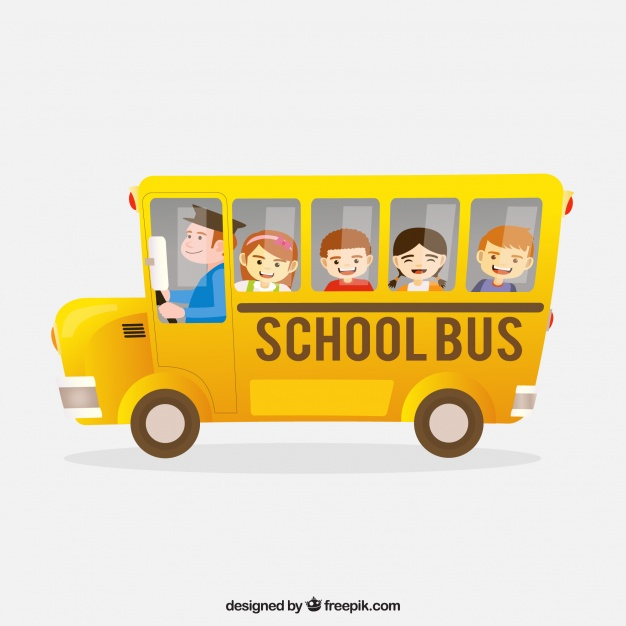 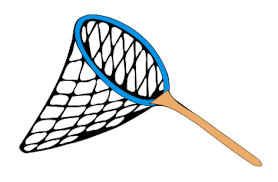 Match capital and small letters 


S      A       T      I     P     N 


t       p       s      a    n      i